Injuries
Laesio                 Deformitas
Any damage of an organ or tissue that leads to its damaged function
Permanent bodily malformation of the shape of and organ or part of the body
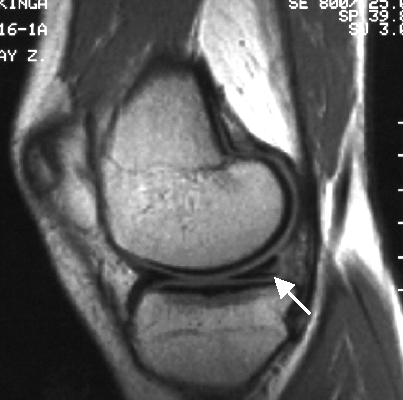 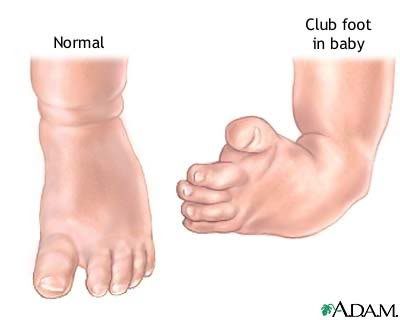 Torn meniscus
Contusio  = vulnus contusum
Laceratio = vulnus lacerum
a torn ragged wound
bruise
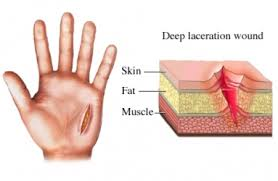 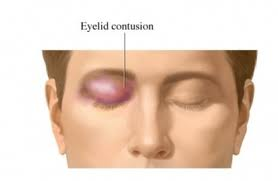 Haematoma            Perforatio
Localized swelling filled with blood
Hole through the whole thickness of a tissue or membrane
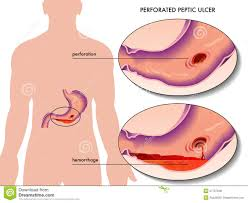 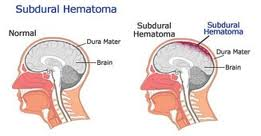 Distensio             Excoriatio
Strain
scrape on top of the skin
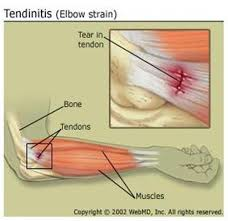 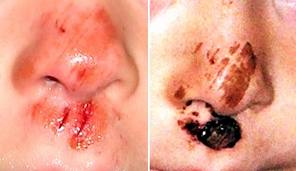 Commotio             Distorsio
Concussion
a joint injury in which some of the fibers of a supporting ligament are ruptured but the continuity of the ligament remains intact
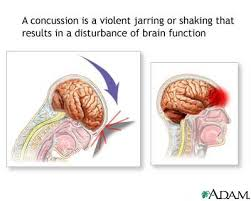 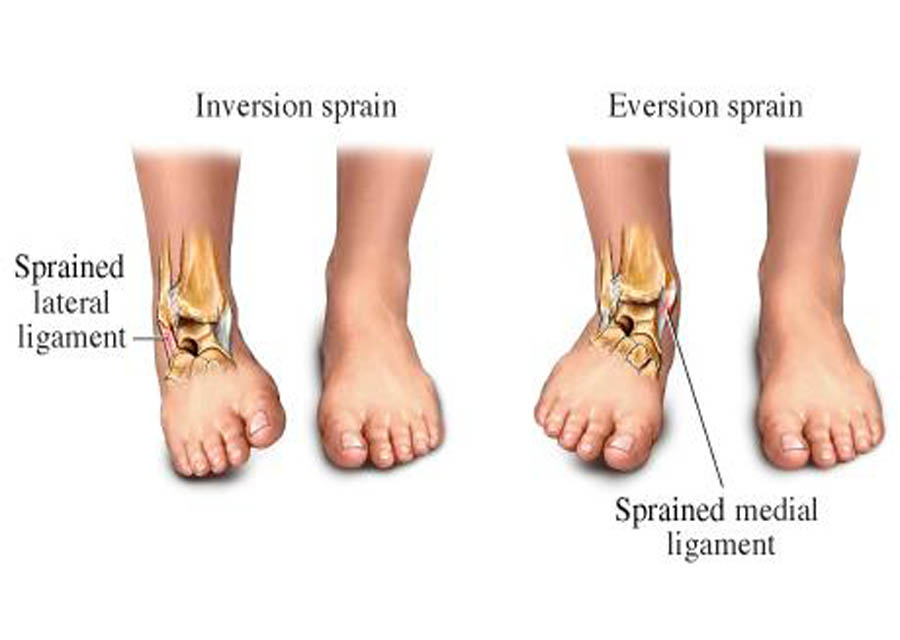 Luxatio					Abruptio
Luxation, displacement of a bone from a joint
A tearing away, separation, or detachment
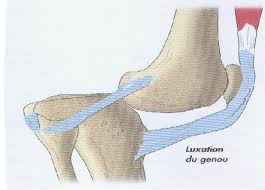 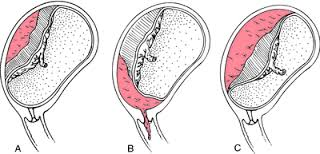 Placental abruption
Combustio             Congelatio
burn
Frostbite
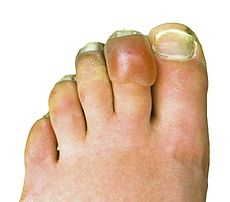 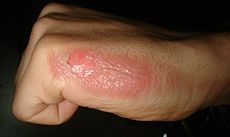 2nd degree/grade burn
Decubitus